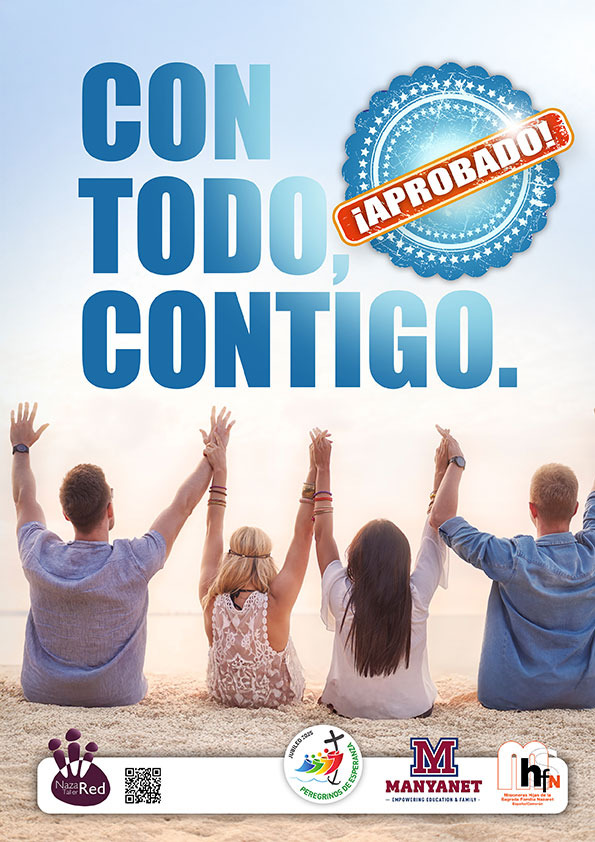 CON TODO
CONTIGO
APROBADO
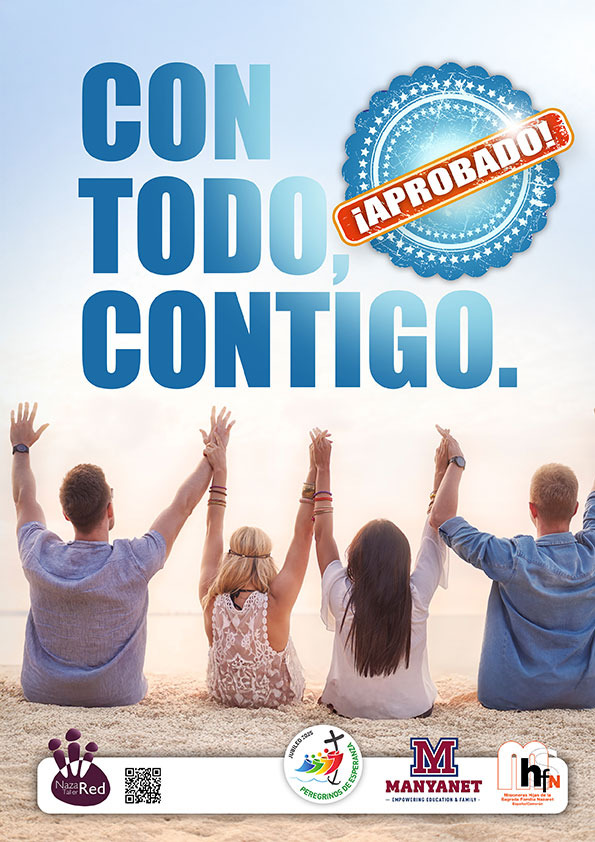 PETICIONES de PERDÓN
LECTURA DE LA PRIMERA CARTA A LOS CORINTIOS
Existen carismas diversos, pero un mismo Espíritu
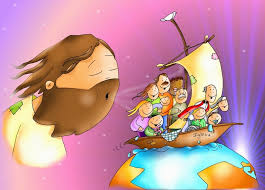 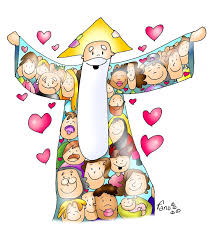 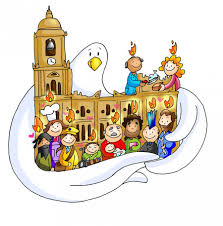 Salmo
"Te doy gracias, Señor, de todo corazón”
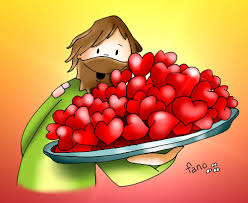 Evangelio
"Has sido fiel en lo poco, te pondré al frente de lo importante.”
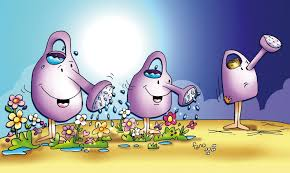 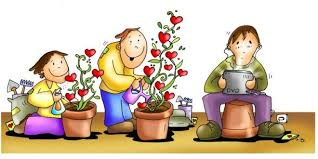 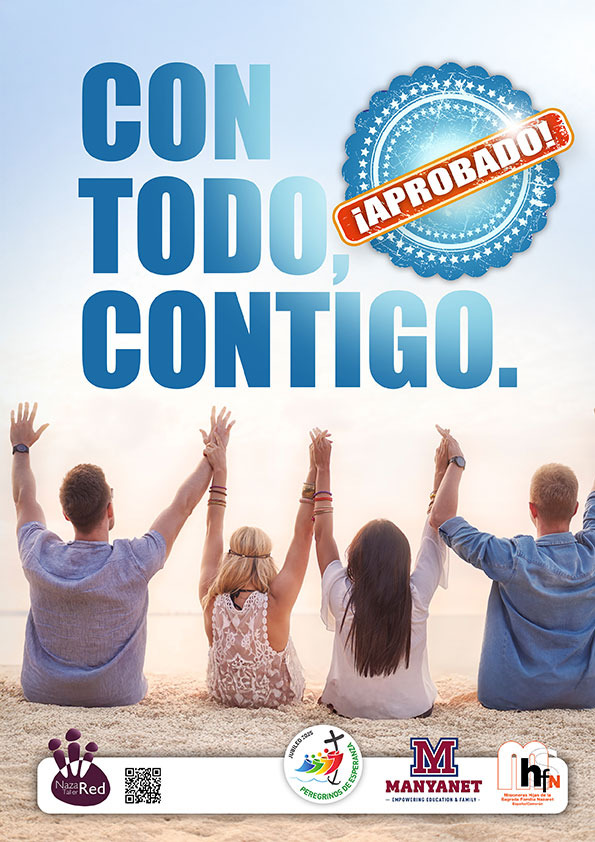 PETICIONES
OFRENDAS
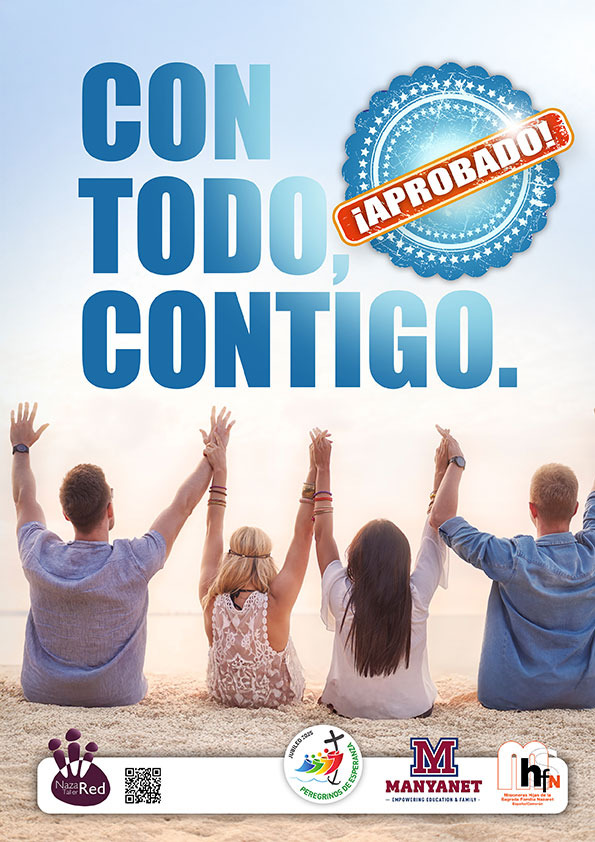 ACCIÓN DE GRACIAS
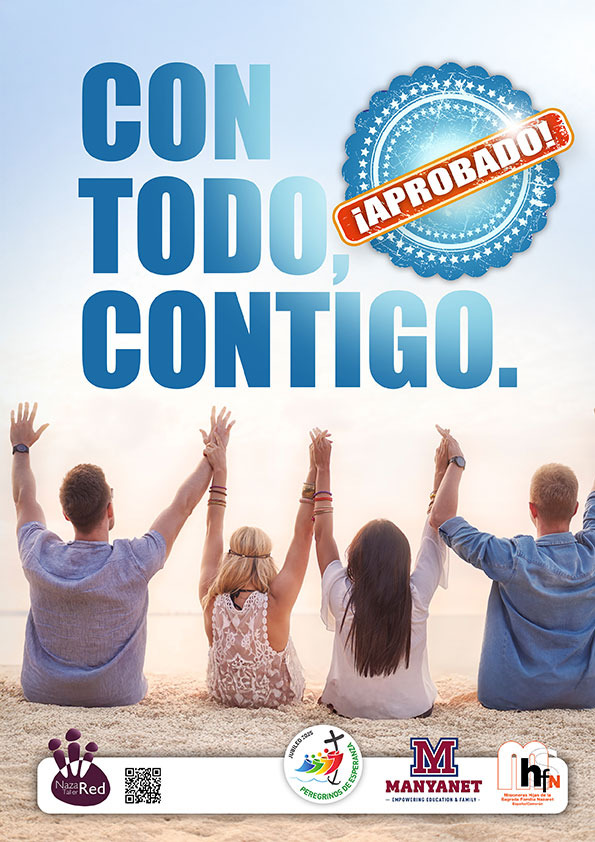